GRADE 10 LESSONTribal Natural Resource Management: Historical and Contemporary Connections to Land
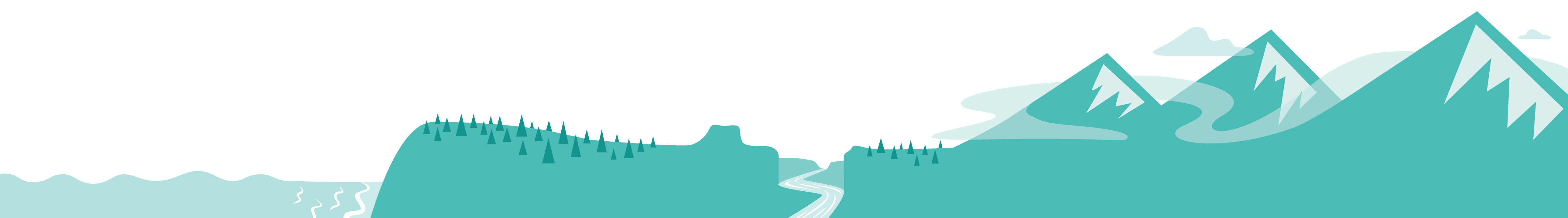 Federal Trust Relationship with Tribes
In the 1983 U.S. Supreme Court case United States v. Mitchell, the Court described the “the undisputed existence of a general trust relationship between the United States and the Indian people.” This relationship is one of the most significant and motivating concepts in federal Native American law.
What does this have to do with natural resource management?
[Speaker Notes: What is the federal trust responsibility and what impact does it have on tribal sovereignty and management of tribal natural resources? 

The ‘trust responsibility’ is a legal principle that the Supreme Court noted in United States v. Mitchell (1983) is “the undisputed existence of a general trust relationship between the United States and the Indian people.” This relationship is one of the most significant and motivating concepts in federal Indian law. The Supreme Court first recognized the existence of a federal-Indian trust relationship in its early cases interpreting Indian treaties. Between 1787 and 1871, the U.S. entered nearly four hundred treaties with Indian tribes. Generally, in these treaties, the U.S. obtained the land it wanted from the tribes, and in return, the U.S. set aside other reservation lands for those tribes and guaranteed that the federal government would respect the sovereignty of the tribes, would protect the tribes, and would provide for the well-being of the tribes.

Although only a fraction of their original territories, many tribes still control vast areas of land and water. Some tribal lands contain extractable resources such as oil, gas, and timber. Other lands are used for hunting, fishing, livestock grazing, and agriculture. The political and economic self-determination and self-sufficiency of most tribes depend on maintaining their land and natural resources.]
Treaty Rights and Natural Resources
Land rights; water rights; hunting, fishing, and gathering rights; resource rights; and environmental rights.
[Speaker Notes: Although only a fraction of their original territories, many tribes still control vast areas of land and water. Some tribal lands contain extractable resources such as oil, gas, and timber. Other lands are used for hunting, fishing, livestock grazing, and agriculture. The political and economic self-determination and self-sufficiency of most tribes depend on maintaining their land and natural resources.]
Natural Resources and Termination
The Termination Act was passed in August 1954. 
It called for termination of federal supervision over the trust and restricted property of numerous Native American bands and small tribes, all located west of the Cascades. 
The act also called for disposition of federally owned property which had been bought for the administration of Indian affairs, and for termination of federal services which these Native Americans received under federal recognition.
Natural Resources and Restoration
The Western Oregon Indian Termination Act or Public Law 588 did what?
Restoration:
On November 18, 1977, the Confederated Tribes of Siletz Indians became the second tribe in the United States to have its federal status restored. The Tribe regained is sovereignty and the U.S. government resumed its trust relationship with the Tribe.
On June 2, 1979, the Confederated Tribes of Siletz Indians adopted a tribal constitution.
On November 1, 1979, people of the town of Siletz voted 148 to 134 to give back to the tribe approximately 36 acres of former tribal land, which was originally the site of the old Siletz Agency, known as "Government Hill." The tribe had given this land to the city at the time of termination.
Website Activity
Explore the websites of the nine federally recognized tribes of Oregon with students. 
Does the tribe have a natural resources department? 
What projects are tribes involved with? 
Are they collaborating with outside partners? 
https://www.oregon.gov/ode/students-and-family/equity/NativeAmericanEducation/Pages/Oregon-Tribal-Websites.aspx
Website Activity Questions for Discussion
Questions for Discussion
What federally recognized tribes are involved in the project? 
What is the project? 
What kind of ecosystem is the project working to restore? 
What are the impacts on the tribe? 
What outside partners, if any, are involved in the project? 
Look at the TEK diagram and record how the projects you read about reflect Indigenous values.
Each group will present, and the other groups will each ask a question.
Extension Example: Siletz STEP Program
[Speaker Notes: The Confederated Tribes of Siletz Indians Planning Department created the Siletz Tribal Energy Program (STEP) through a grant from the Administration for Native Americans in 2009. Since then, STEP has secured funding through sources as diverse as the U.S. Department of Energy through a partnership with the state of Oregon, Bonneville Power Administration, U.S. Environmental Protection Agency (EPA) and the U.S. Department of Health and Human Services. STEP's goals are to promote and increase energy efficiency and conservation of natural resources in the tribal community, as well as to reduce the tribe's energy consumption and greenhouse gas (GHG) emissions. The tribe has focused their efforts in increasing the livability of tribal members' homes and in improving tribal buildings. Many of their programs focus on training tribal members to increase tribal independence in meeting their goals. Additionally, STEP holds many public events to educate the community about energy efficiency and conservation, renewable power, and the importance of reducing, reusing and recycling waste.]